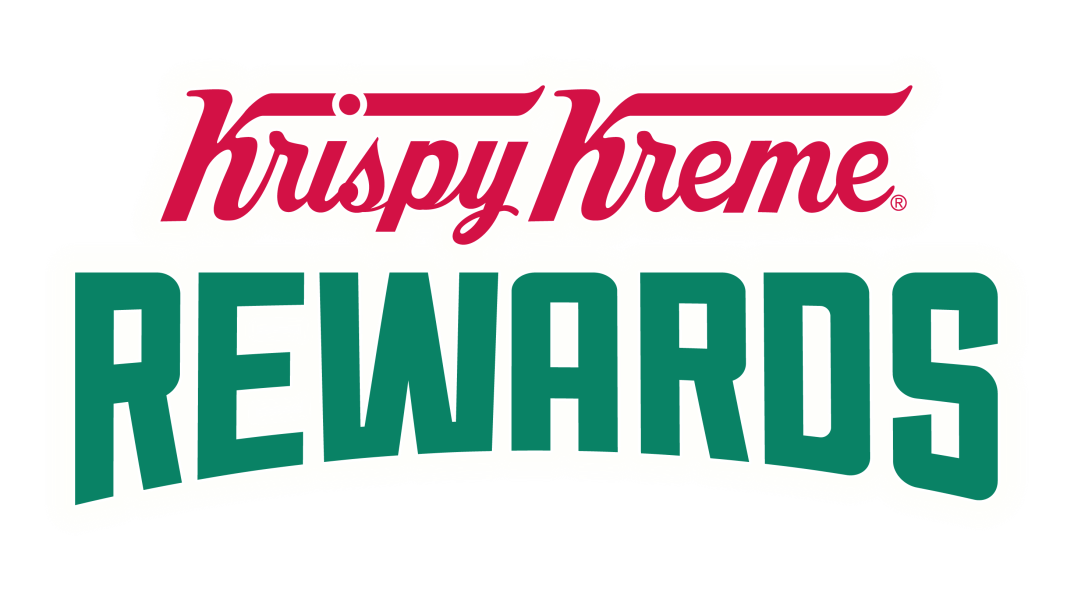 Krispy 
Kreme
Rewards
Part II
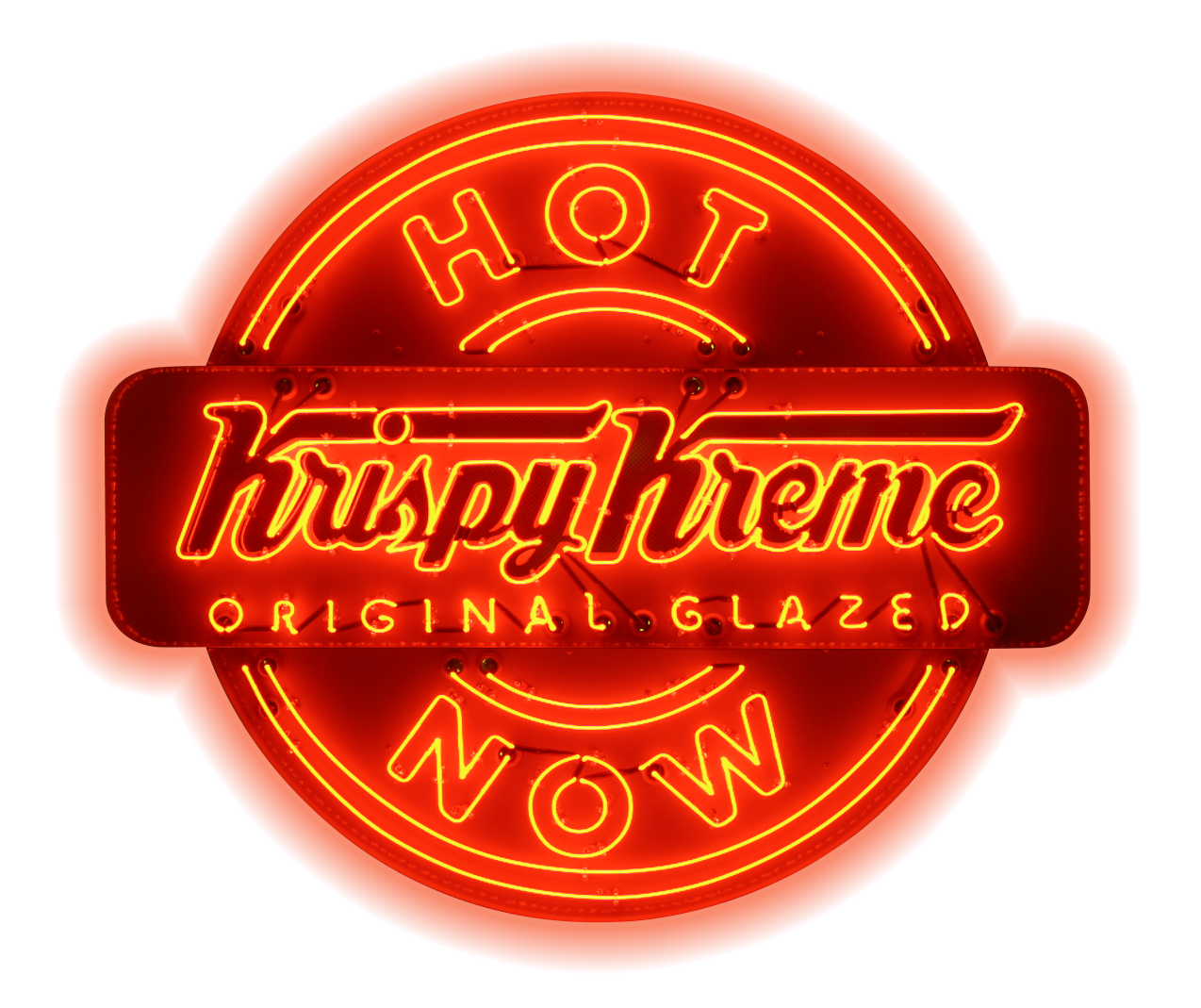 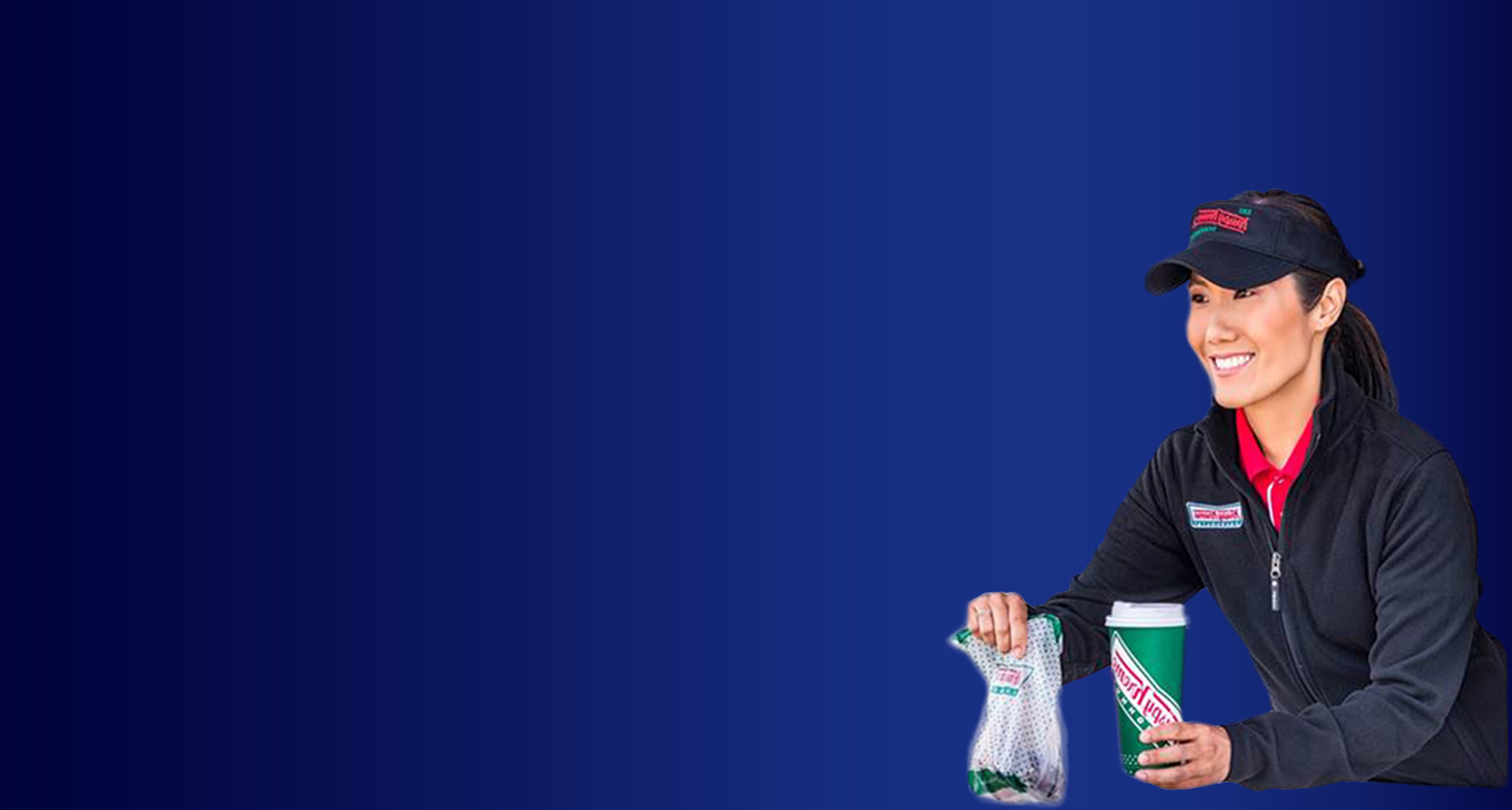 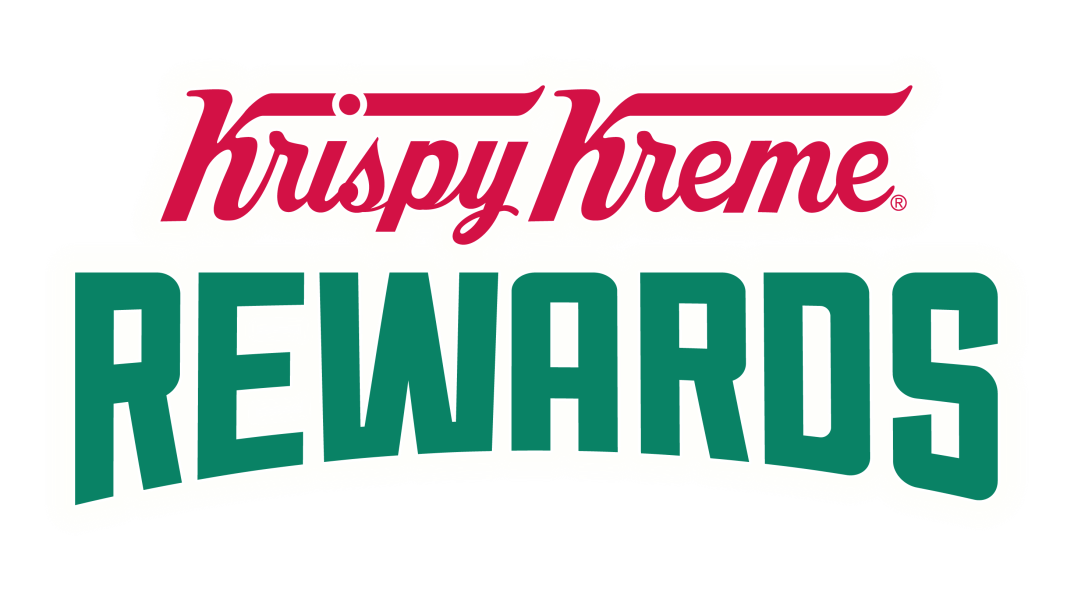 2
Part III:
Engaging the Guest
3
Engaging the Guest
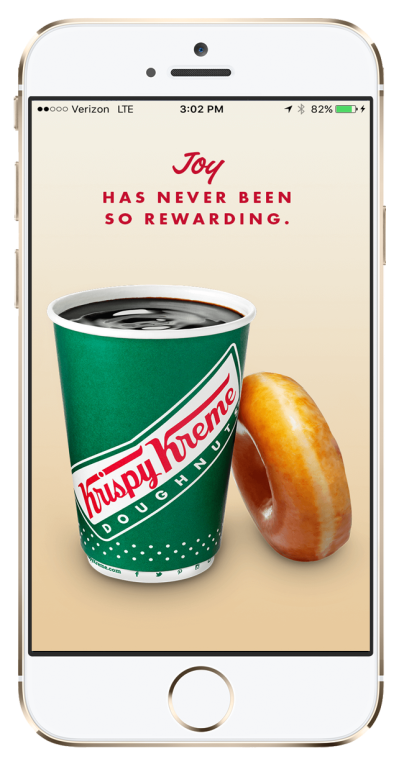 Our team members are tasked with ENTICING our guests to become rewards members
This is done through ENGAGEMENT at every point of the Krispy Kreme experience
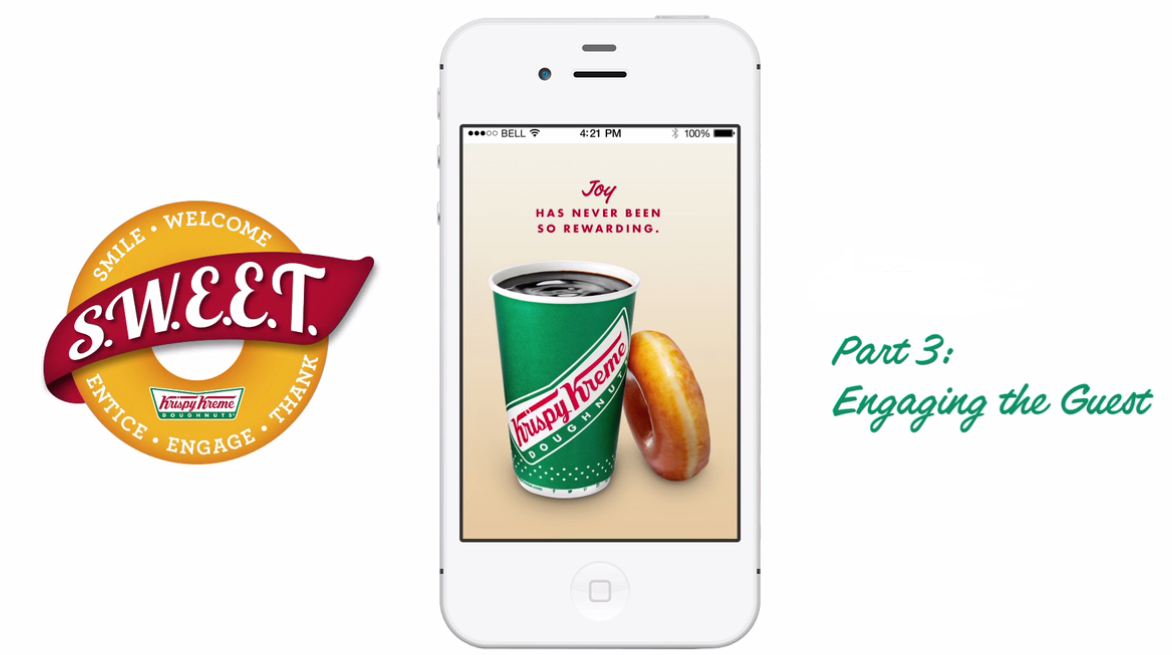 4
Engaging the Guest:
Starting the Discussion
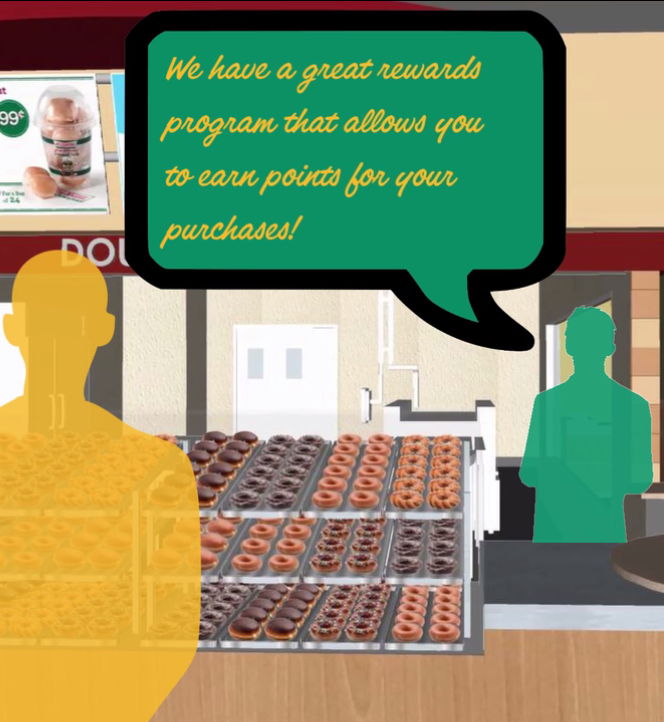 If the guest is not a rewards member, they have the opportunity to ENTICE the guest by briefly informing them of the benefits…
“If you join, you can earn 5 points for every dollar spent at Krispy Kreme.”
“You will receive a free doughnut of your choice just for becoming a member!”
5
Engaging the Guest:
At the Register
If the team member did not have a chance at the front door, they can ask the guest…
Back
Front
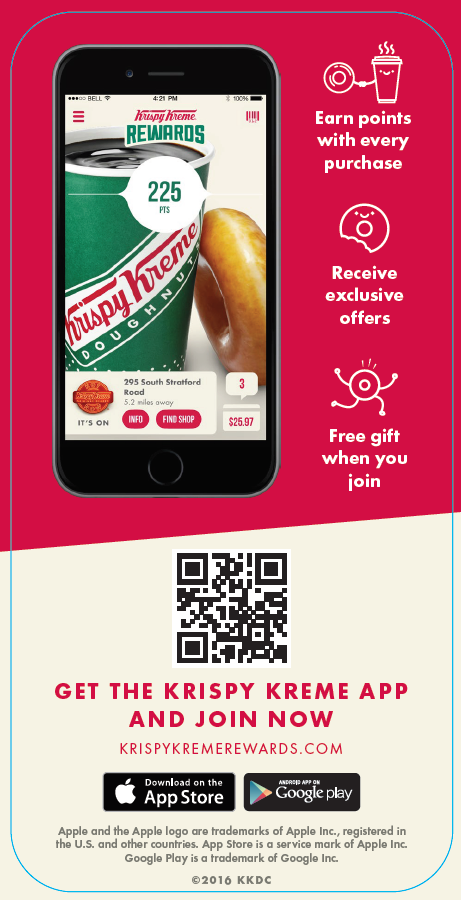 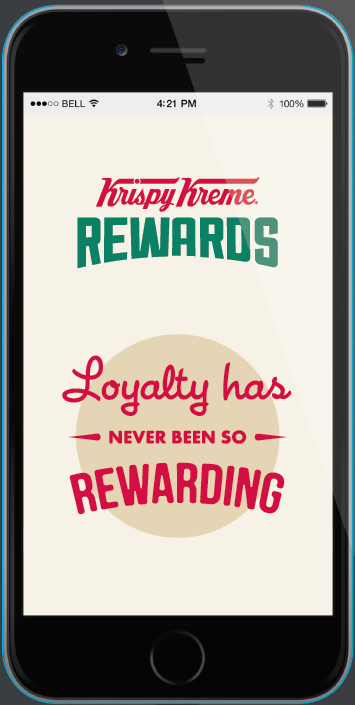 “May I scan your app to apply your points for this purchase?”
… Or, if the guest is not a member, provide the guest with our Loyalty Handouts ...
“If you are not familiar with our Rewards program, here are multiple ways to  download the app to start earning points.”
Available through MIX
6
Engaging the Guest:
At the Register
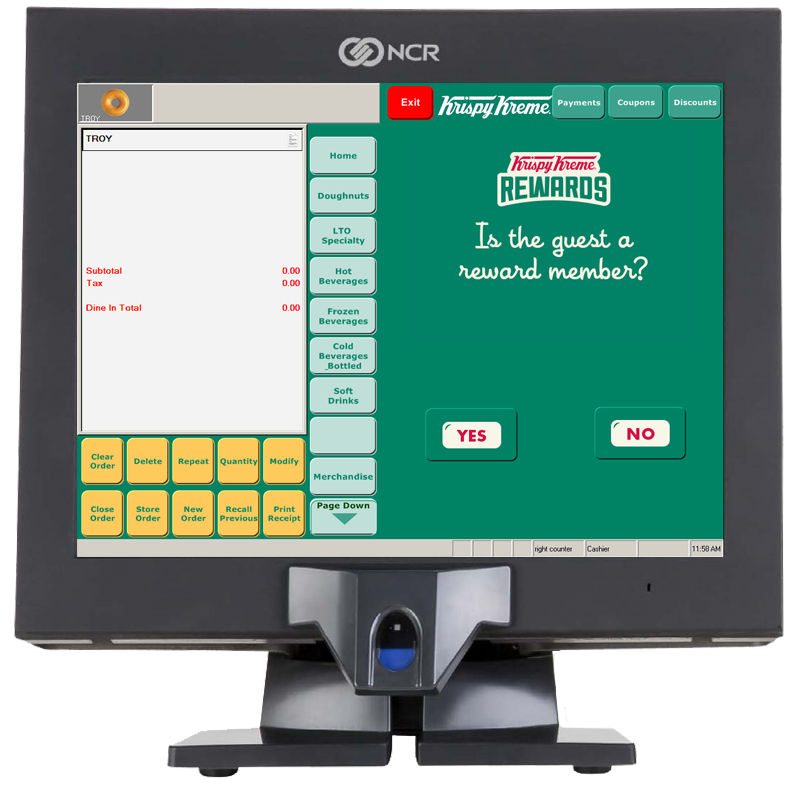 Finally, when the team member is closing the order, ask the guest if they are a rewards member when you see the rewards button on the register screen.
7
Engaging the Guest:
At the Drive Thru
The Drive Thru deserves the same attention as the lobby…
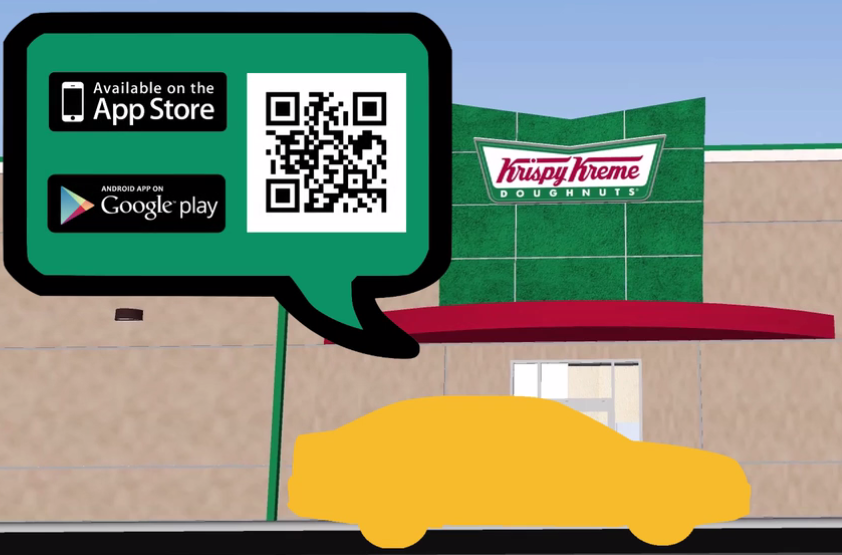 “May I scan your app to apply your points for this purchase?”
“If you have not had a chance to download the app, go to krispykremerewards.com to start earning points.”
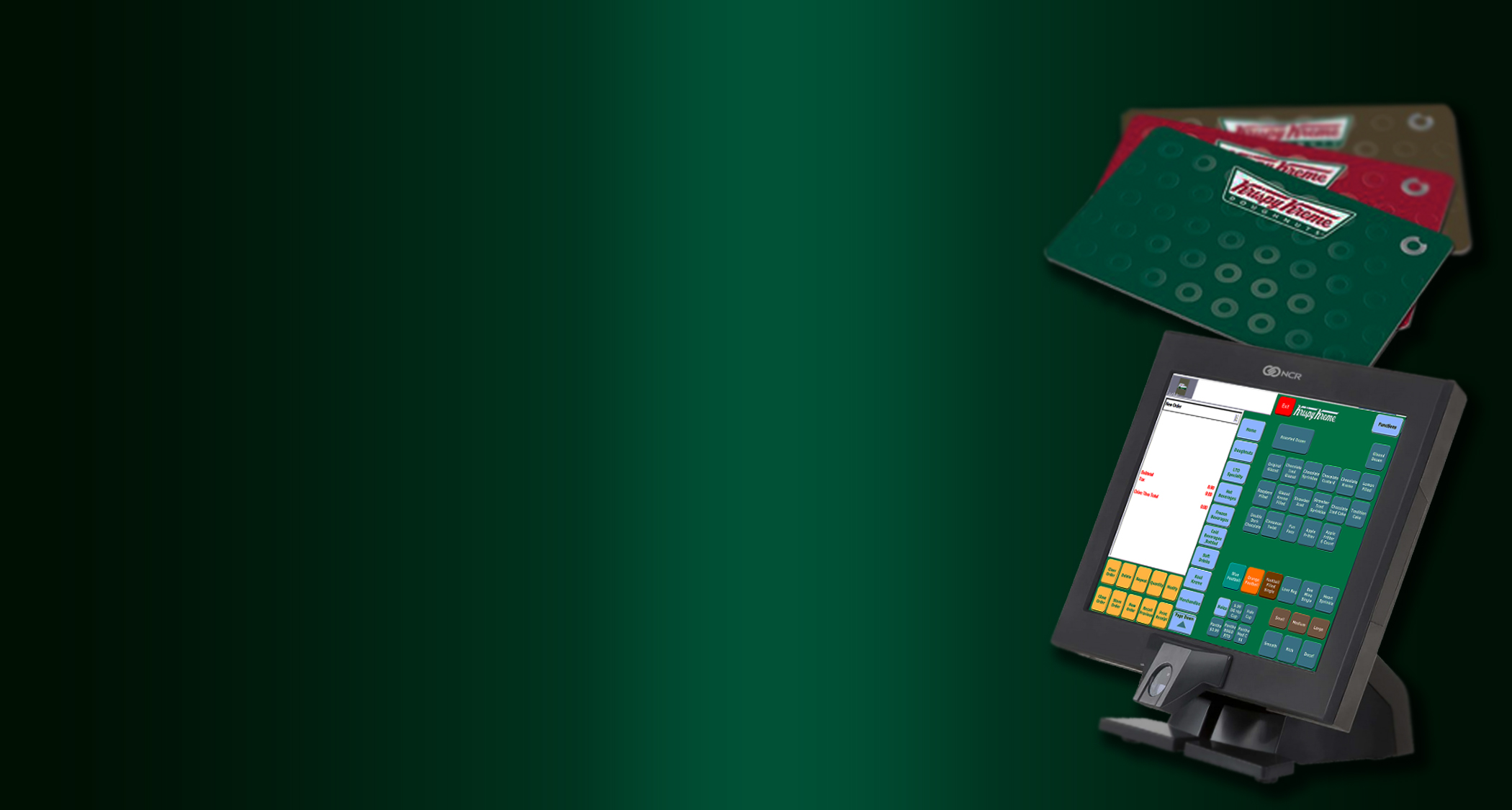 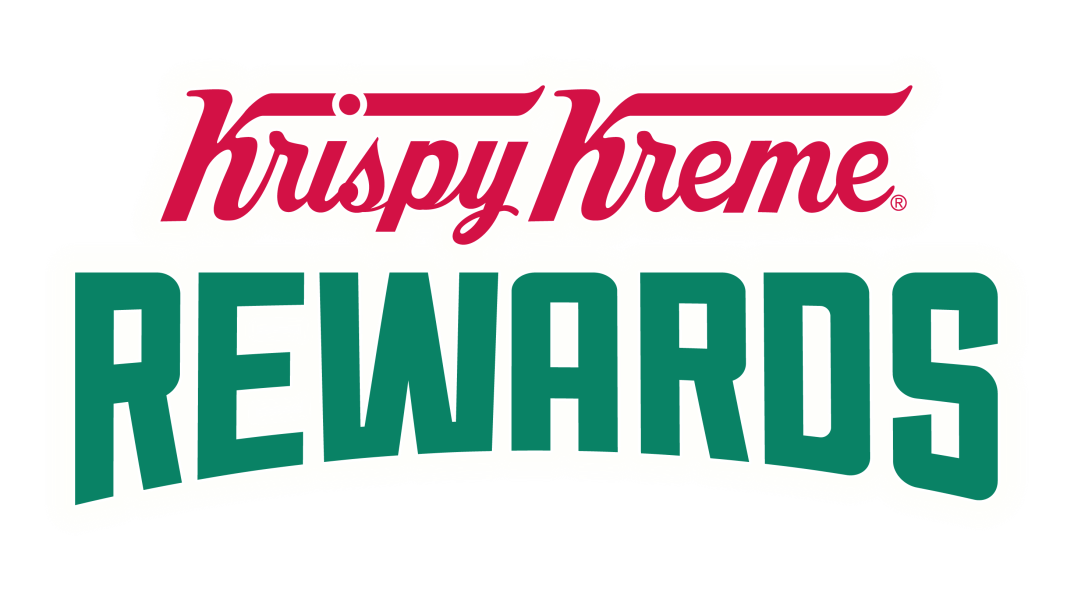 8
Part IV:
Stored Value and Register Functions
9
Stored Value:
Options of Use
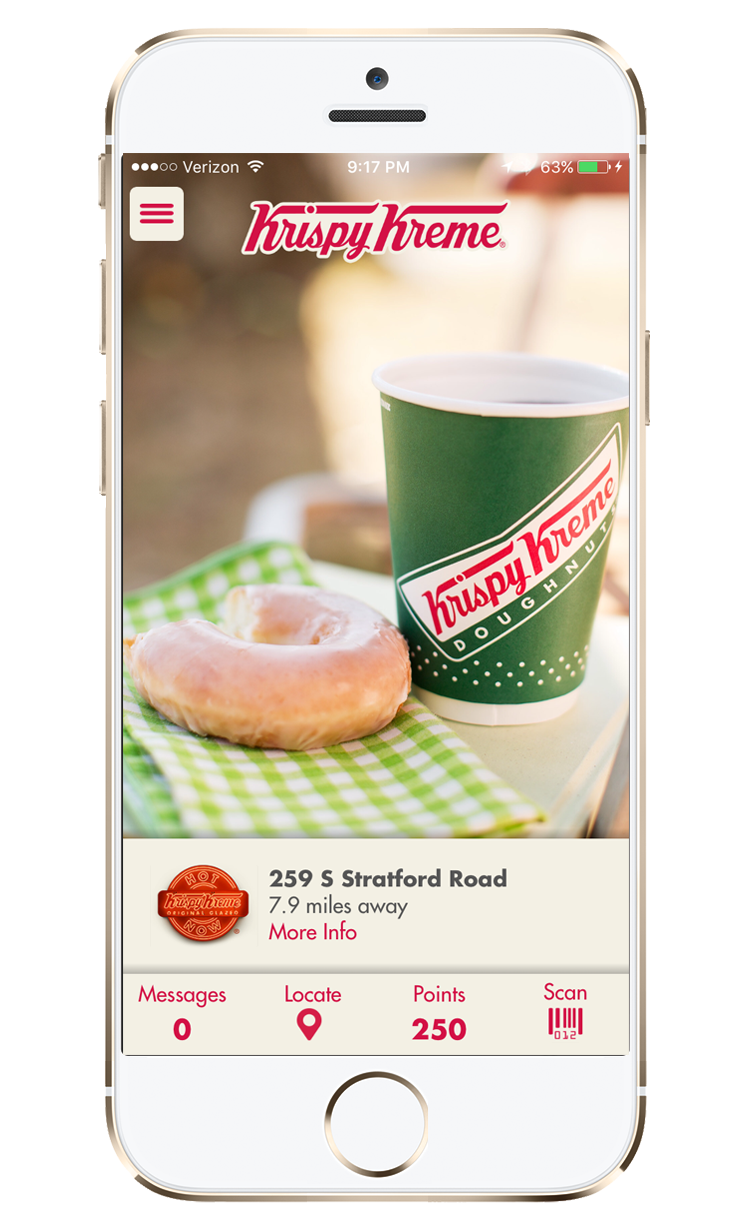 The Stored Value Function provides members an opportunity to:

Pay with pre-loaded dollars from their credit card
Use Stored Value Dollars
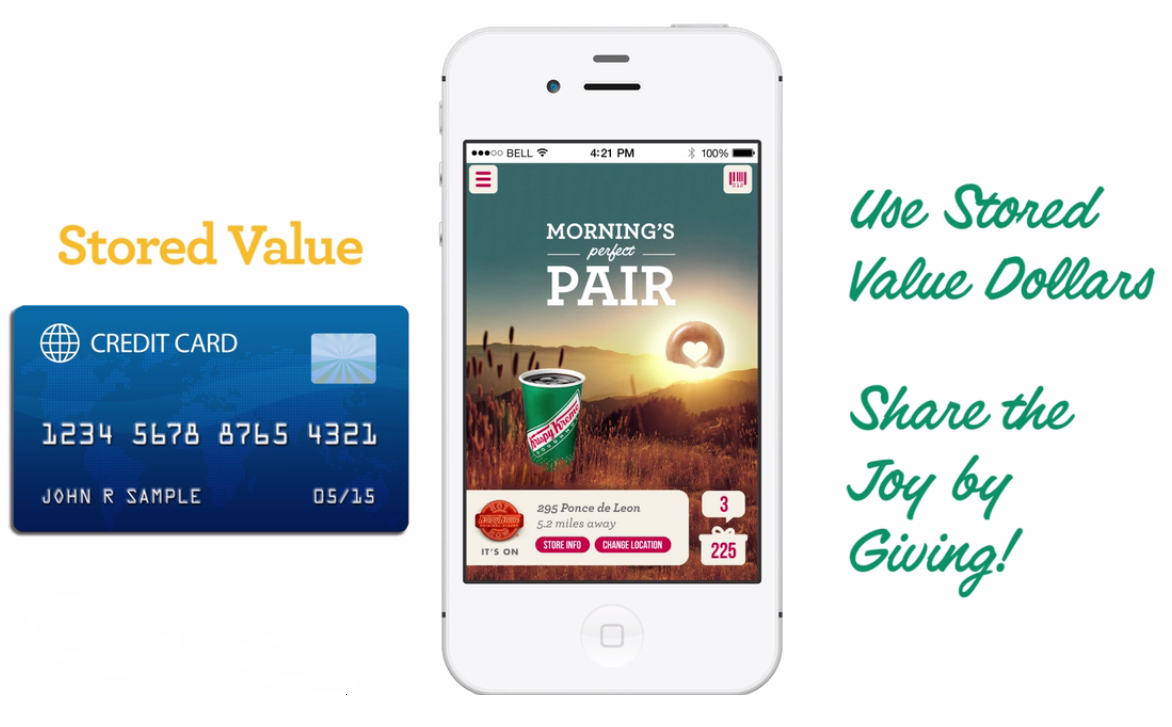 10
Stored Value:
Loading Dollars
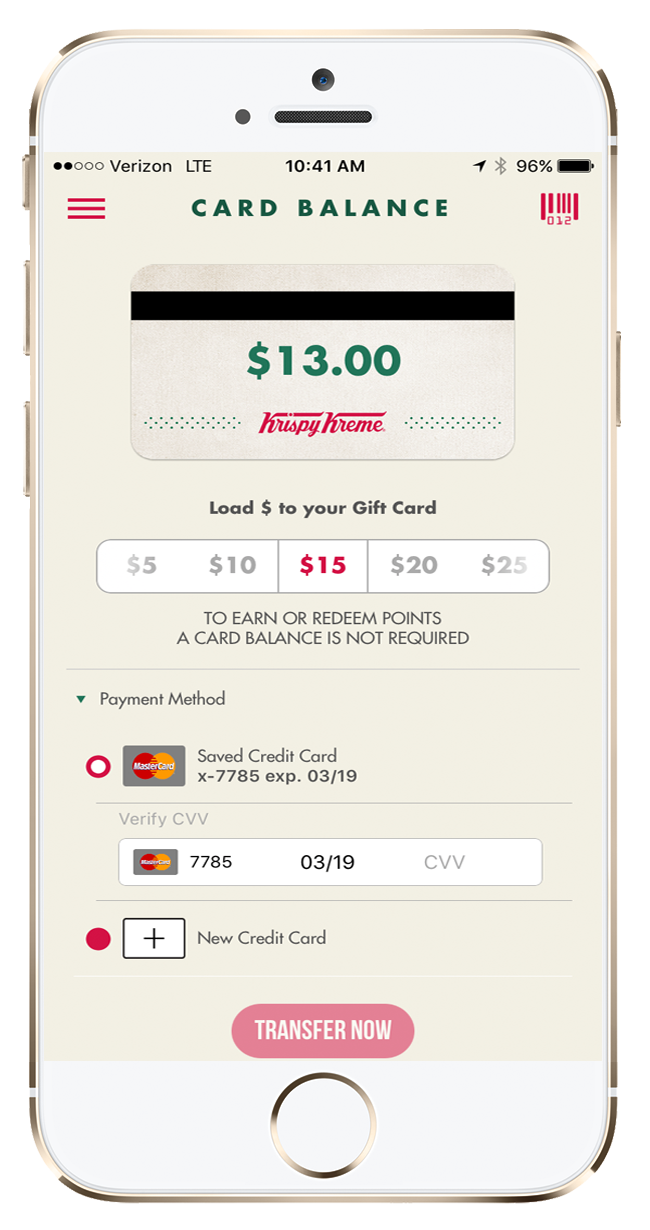 The member can load dollars from a credit card in $5 increments

These dollars can be used for any purchase in the store

This page is accessed by going through the menu screen
Account Balance
11
Stored Value:
Give Function
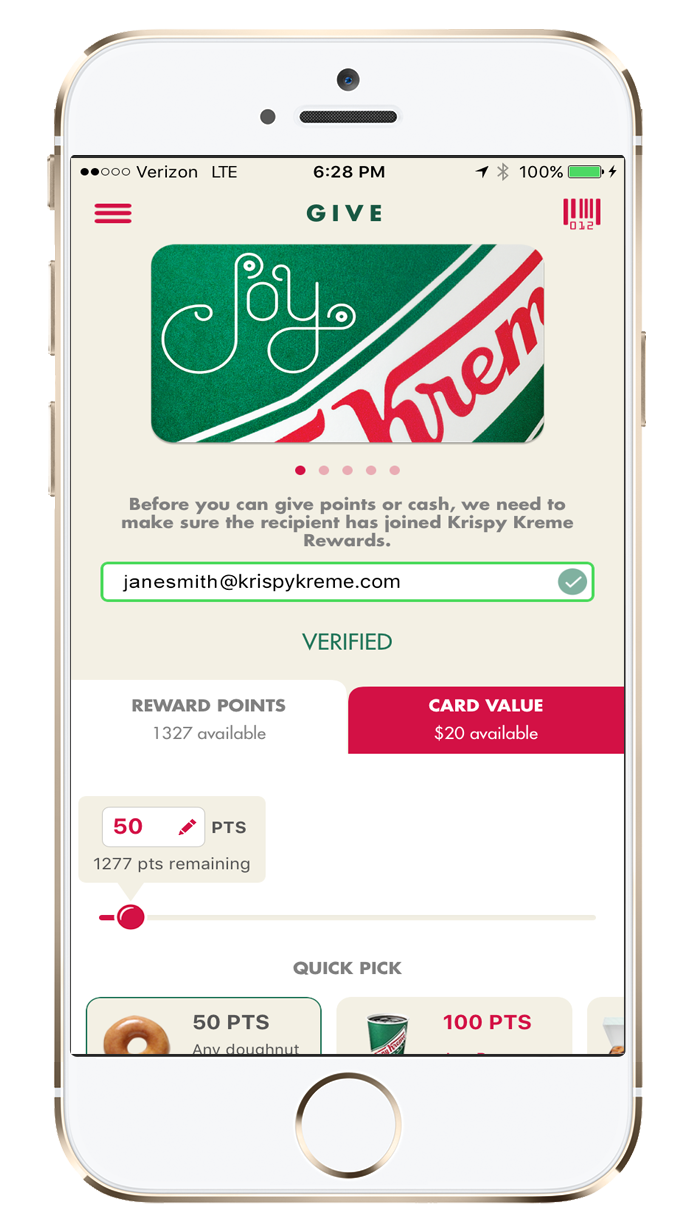 The give function allows rewards members to share the joy of Krispy Kreme with other members

This page is accessed through the menu screen

The member decides how much to give
You can 
only give stored value to other members
12
Stored Value:
Processing Payments
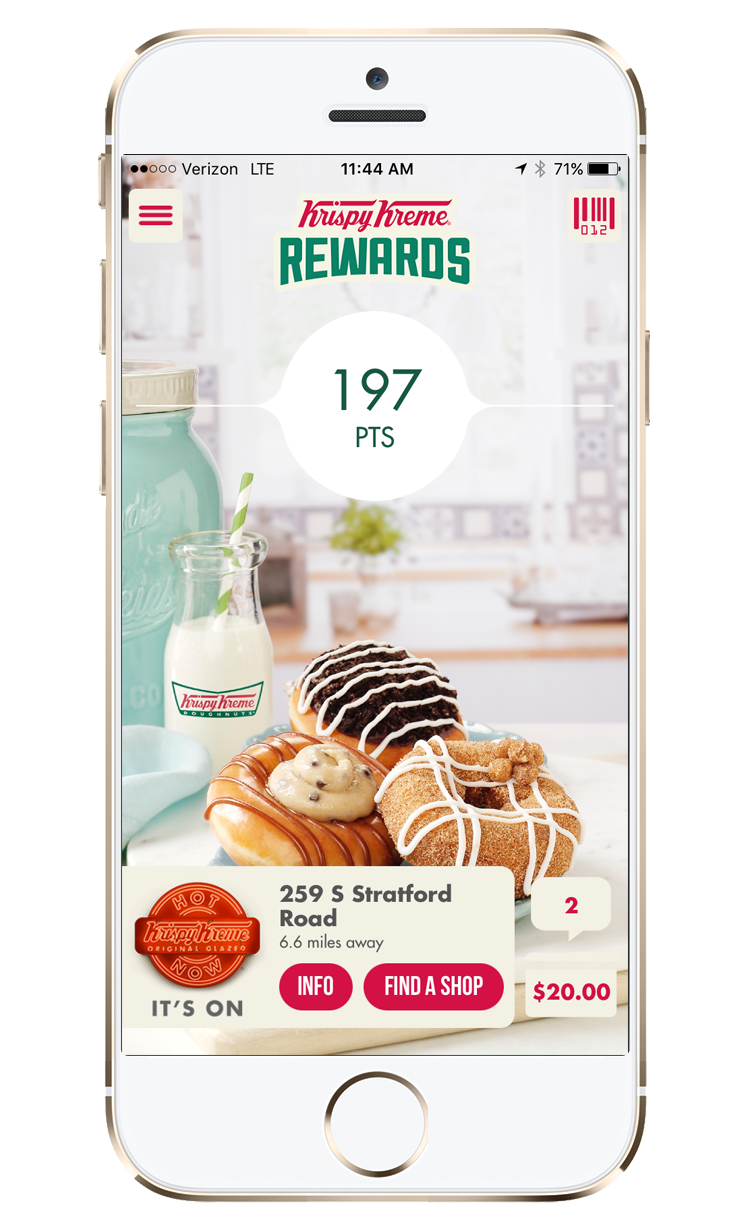 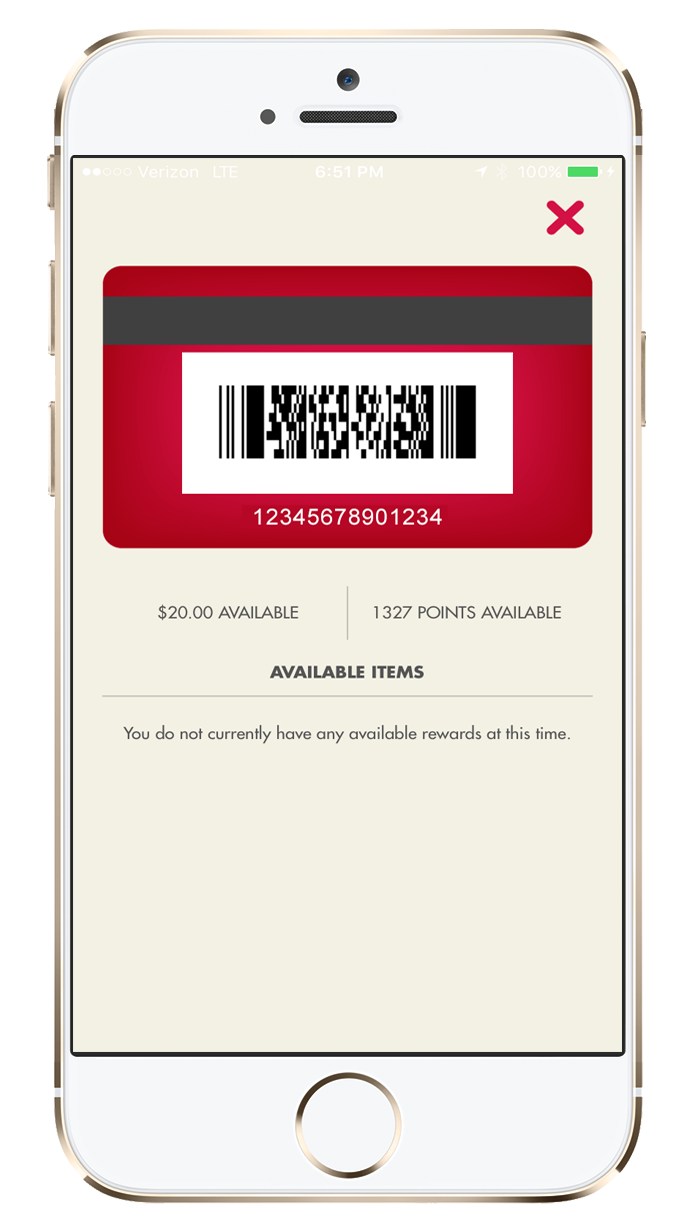 Processing Stored Value Payments is Easy

Have the member press the barcode button
Press Close Order
Press Mobile Pay
Press Ok
Scan the barcode

 If the guest has a balance after they use Stored Value Dollars, close out the payment as you normally would
All other menu screens
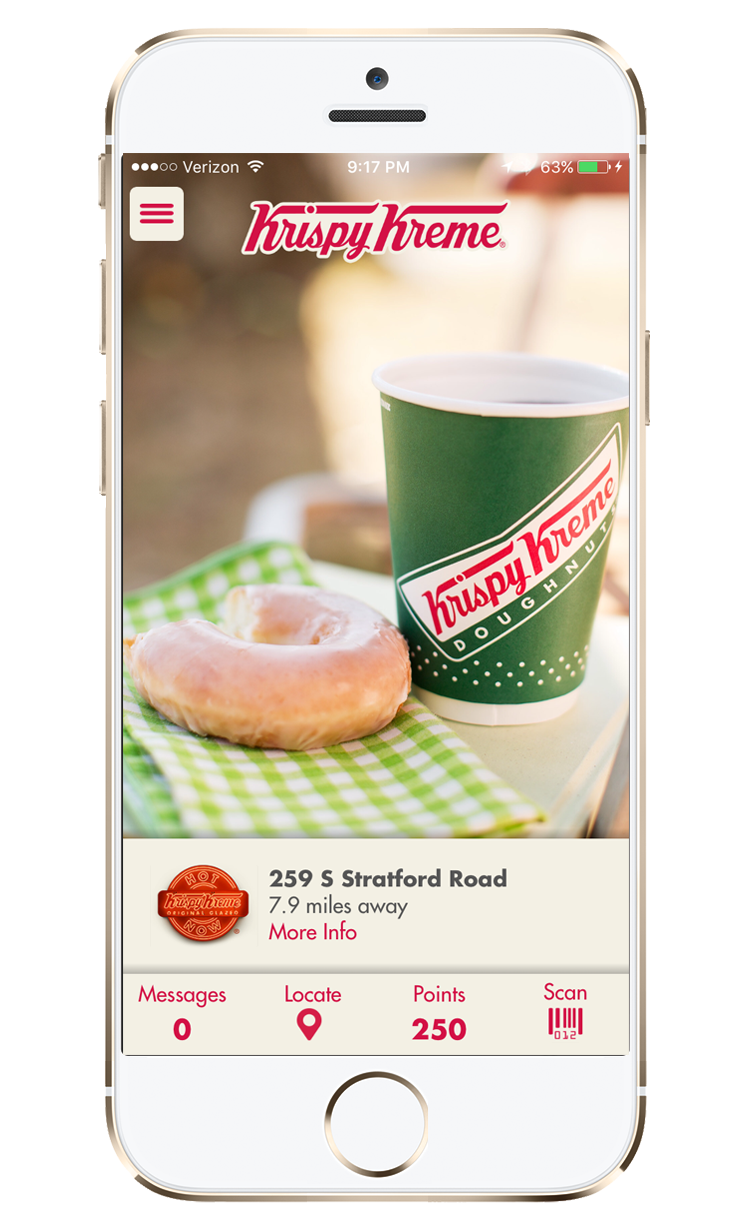 From the Home Screen
13
Earning Points:
Processing
Adding Rewards Points:

Have the member press the barcode button
Press Close Order
Press Krispy Kreme Rewards
Scan the barcode
Press Ok


 REMEMBER! If the guest does not have their App open, you may enter their phone number to add points to their account!
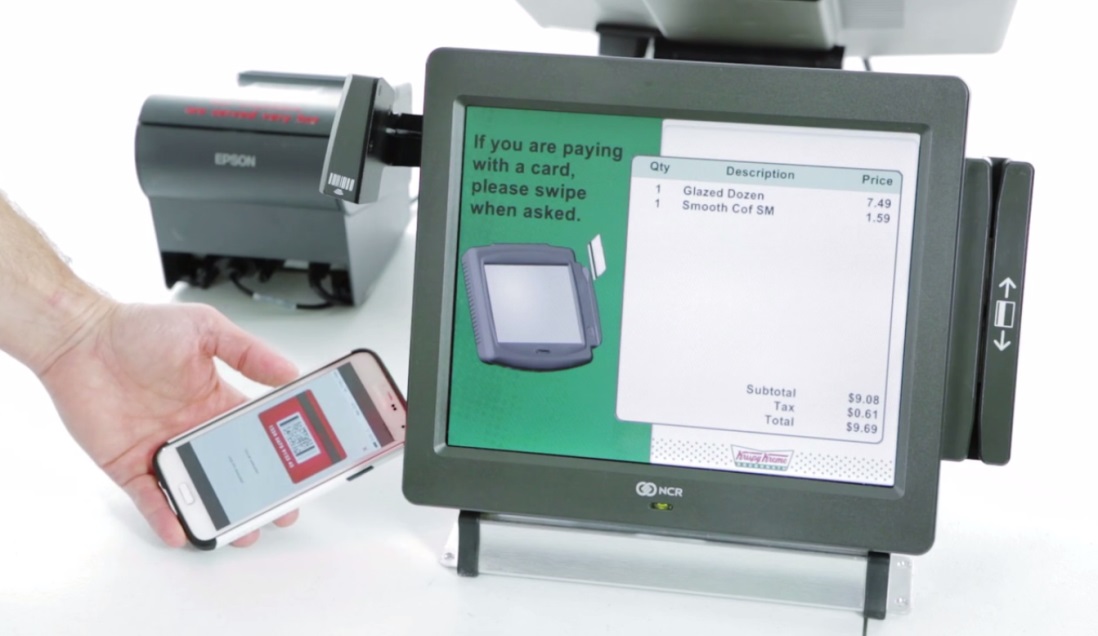 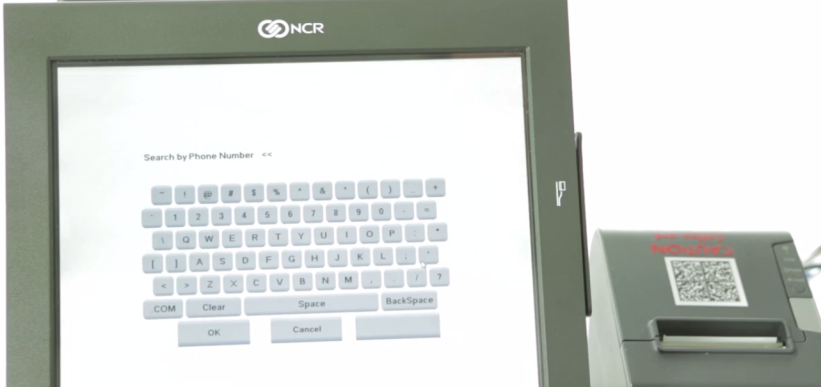 14
Redeeming Points:
At the register.
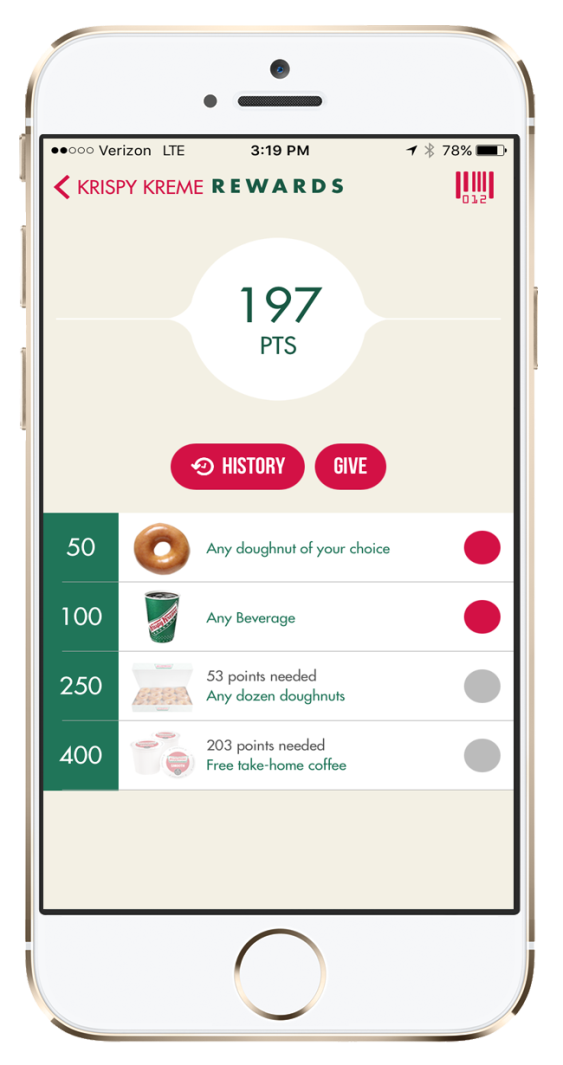 Redeeming Points:

The member must select the reward first
Press Close Order
Press Krispy Kreme Rewards
Scan the barcode
Press Ok

              THE REWARD WILL BE 
       AUTOMATICALLY DEDUCTED!

 If there is a balance, then process the payment as you normally would
Earned Rewards
Future Rewards
15
Redeeming Points: 
At the Drive Thru
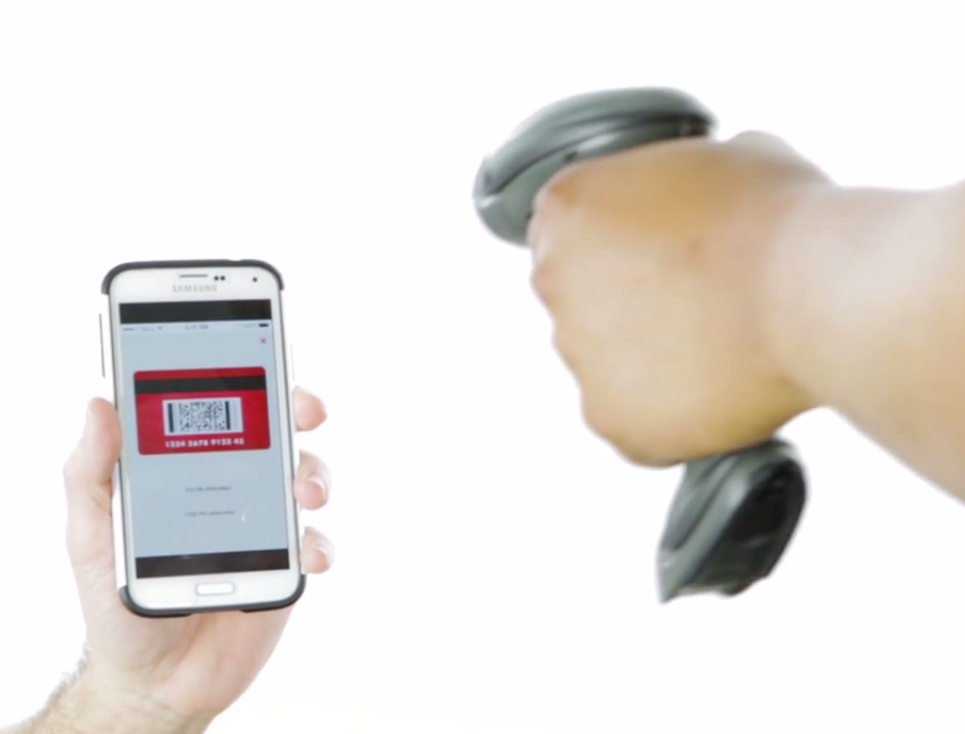 Drive Thru functions are the same

 REMEMBER!  Do not take the member’s phone for any reason

Use the scanner from the Drive Thru register

 If you cannot reach or the guest does not have the app open, ask for their phone number
16
POS Reference
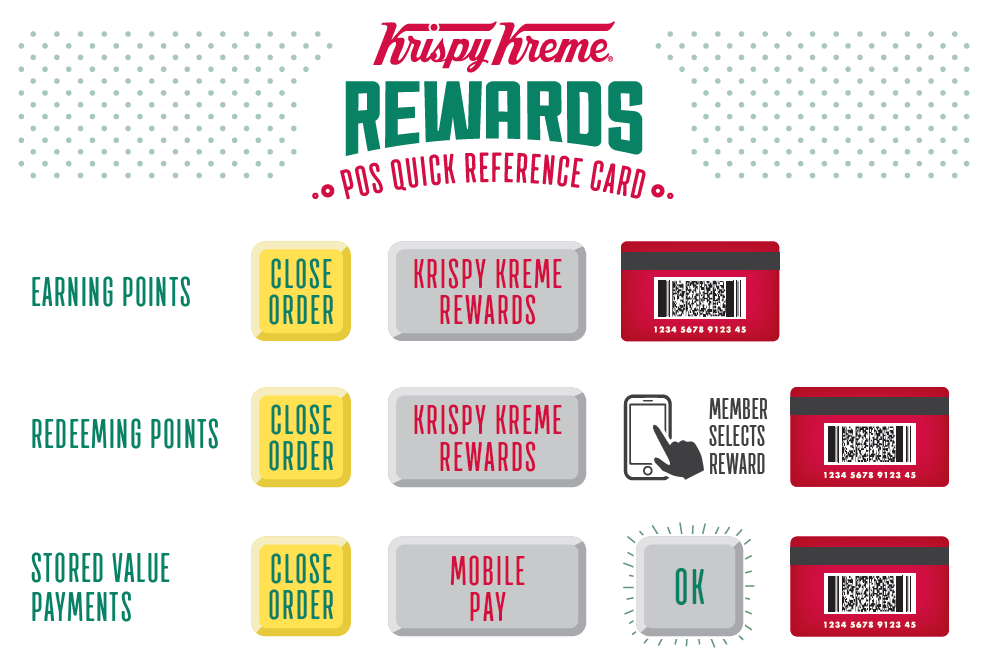 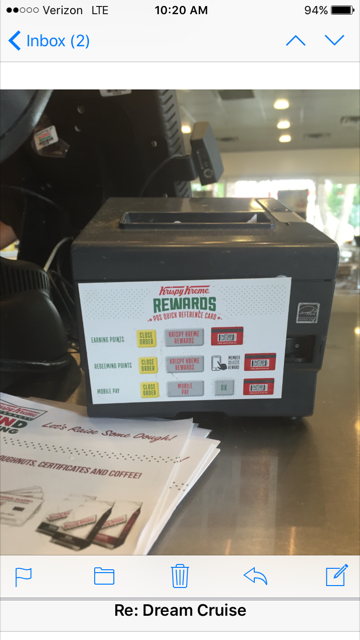 Available through Shay Wilson
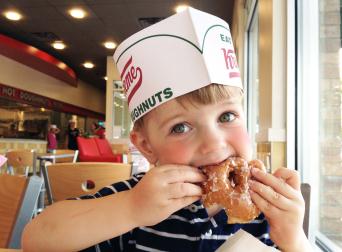 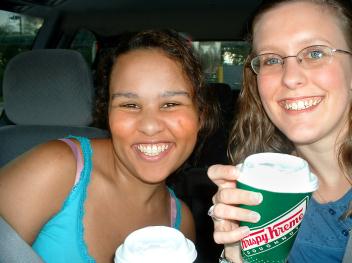 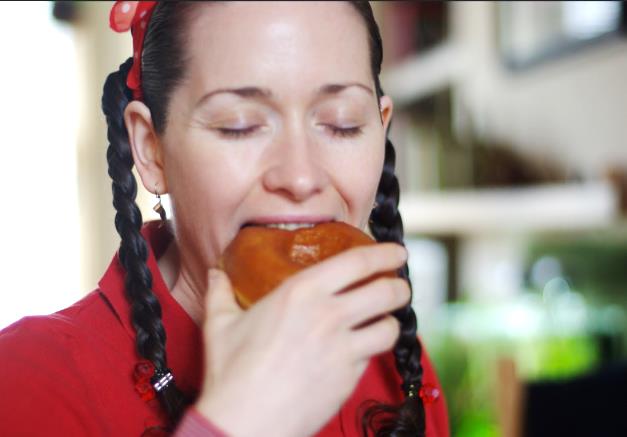 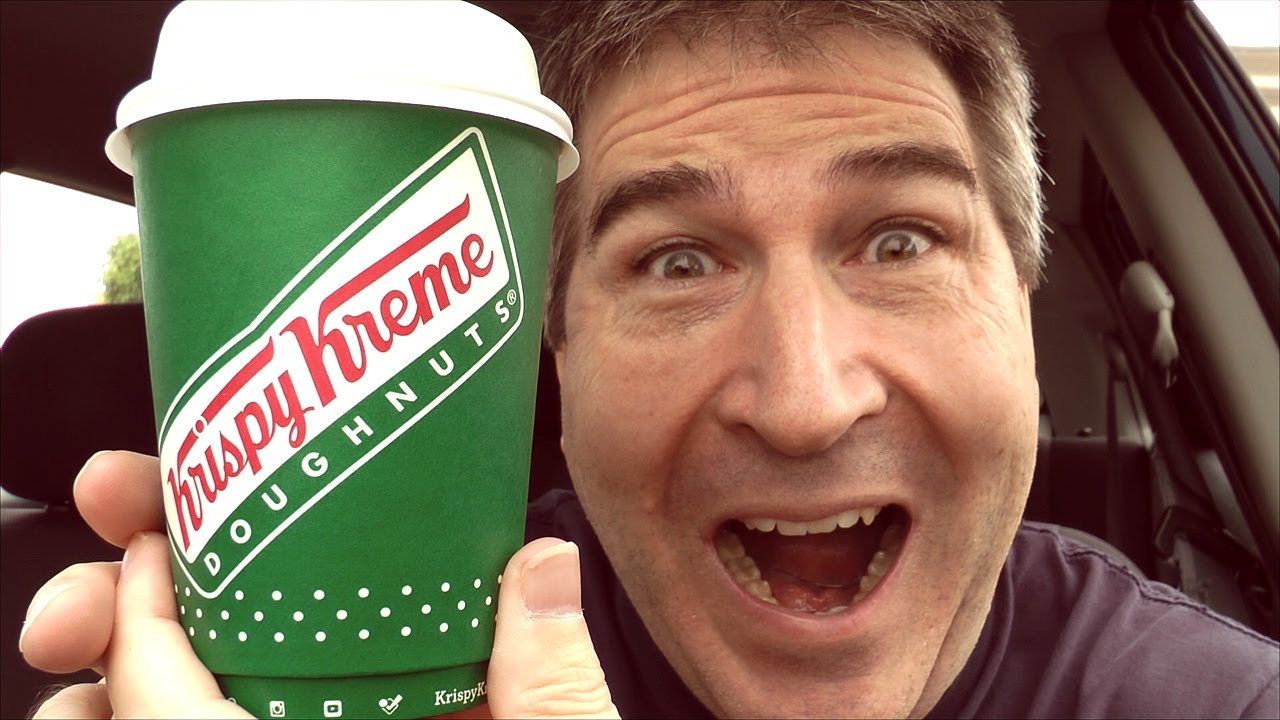 17
J   Y 
THE ESSENCE OF OUR BRAND
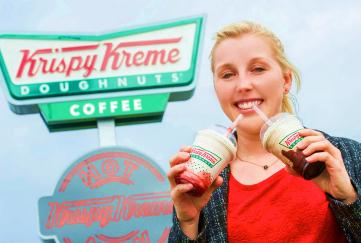 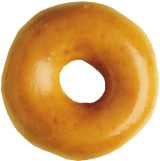 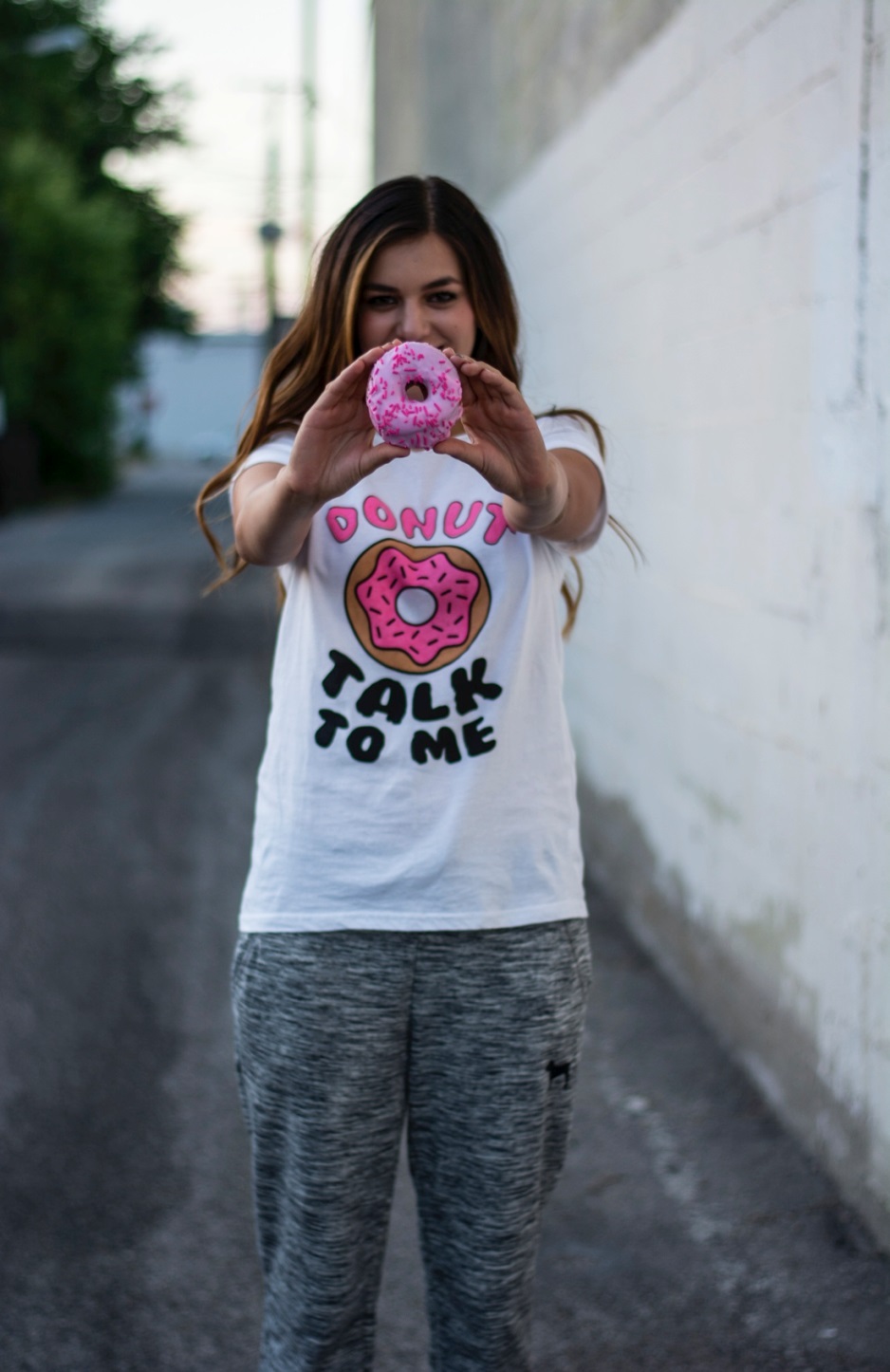 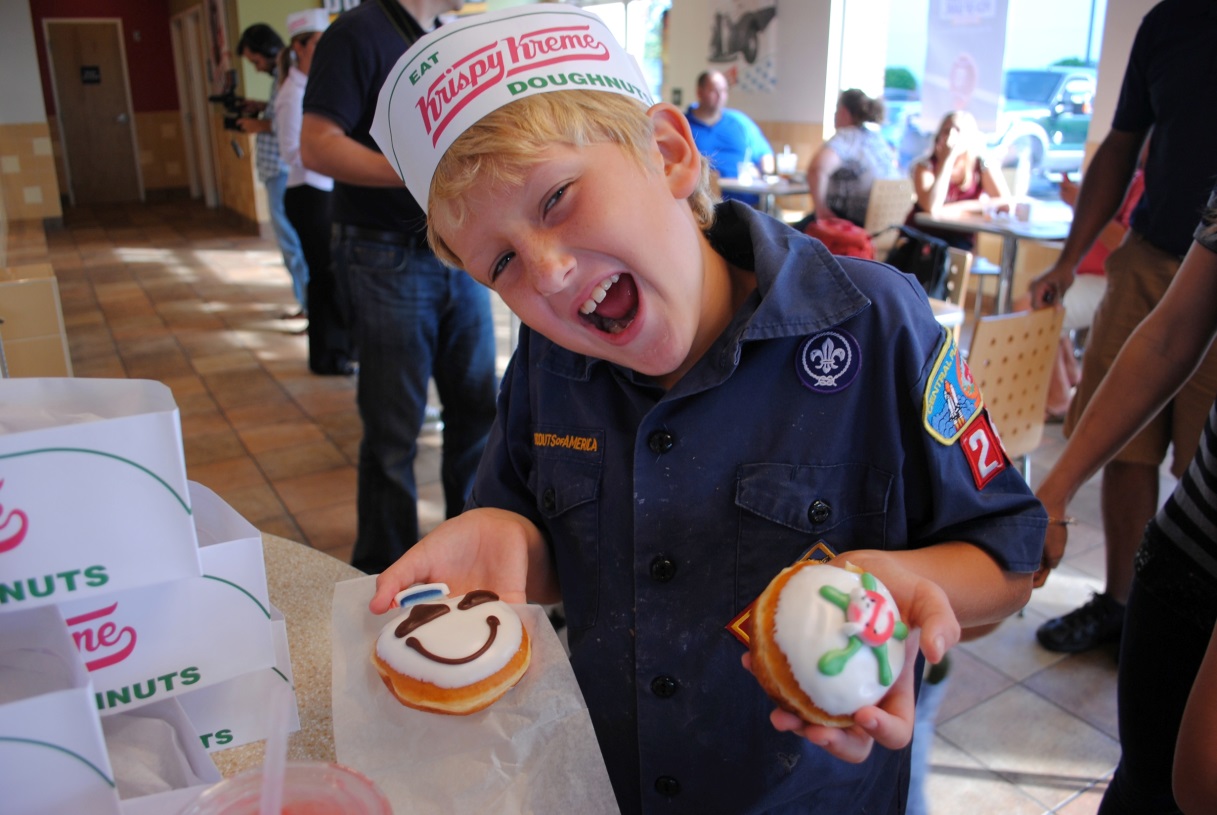 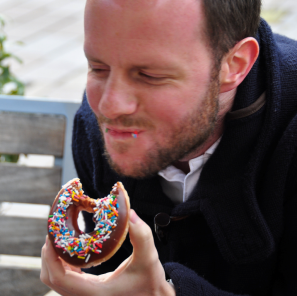 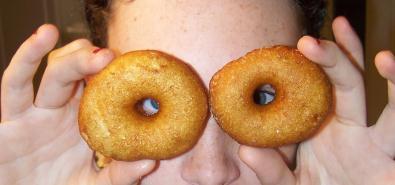 [Speaker Notes: Speak to “touching and enhancing lives through the joy”]
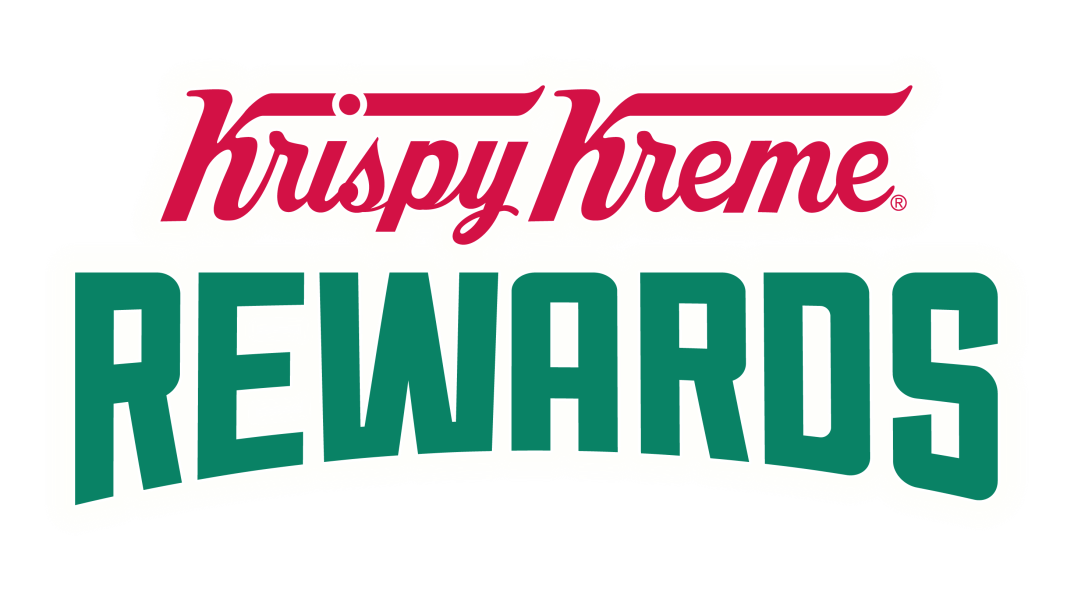 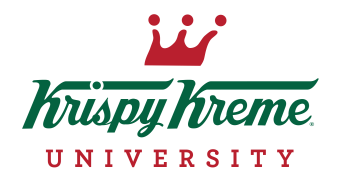 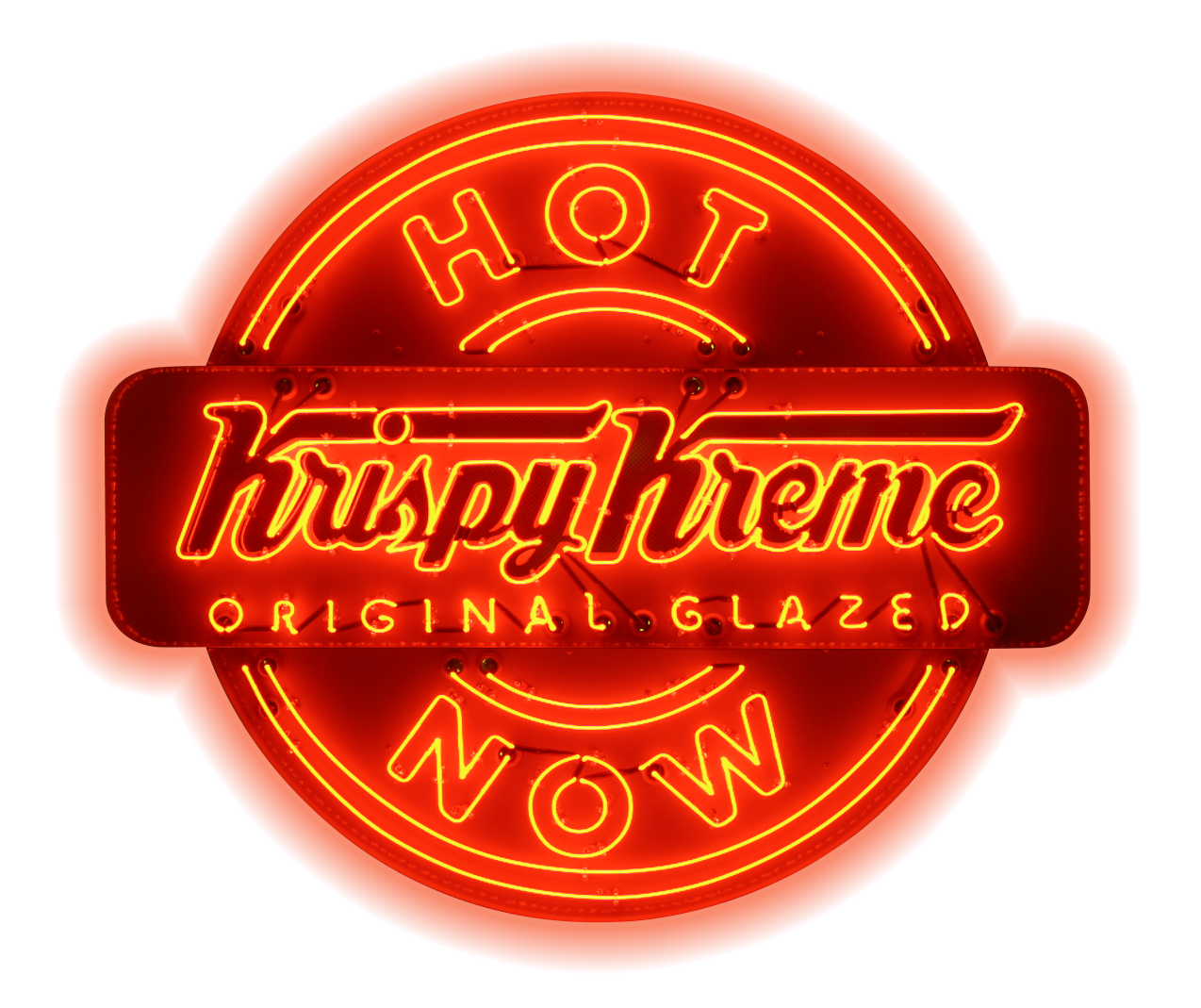 Hands on
Exercise